Scrum Kanban Board Template
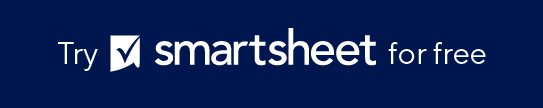 Task:
Assigned To:
Start Date:
Finish Date:
Due Date:
Task:
Assigned To:
Start Date:
Finish Date:
Due Date:
Task:
Assigned To:
Start Date:
Finish Date:
Due Date:
Task:
Assigned To:
Start Date:
Finish Date:
Due Date:
Task:
Assigned To:
Start Date:
Finish Date:
Due Date:
Task:
Assigned To:
Start Date:
Finish Date:
Due Date:
Task:
Assigned To:
Start Date:
Finish Date:
Due Date:
Task:
Assigned To:
Start Date:
Finish Date:
Due Date:
Task:
Assigned To:
Start Date:
Finish Date:
Due Date:
Task:
Assigned To:
Start Date:
Finish Date:
Due Date:
Task:
Assigned To:
Start Date:
Finish Date:
Due Date:
Task:
Assigned To:
Start Date:
Finish Date:
Due Date:
Task:
Assigned To:
Start Date:
Finish Date:
Due Date:
Task:
Assigned To:
Start Date:
Finish Date:
Due Date:
Task:
Assigned To:
Start Date:
Finish Date:
Due Date:
Task:
Assigned To:
Start Date:
Finish Date:
Due Date:
Low Priority
Complete
Medium Priority
High Priority
Task Cards
Task:
Assigned To:
Start Date:
Finish Date:
Due Date:
Task:
Assigned To:
Start Date:
Finish Date:
Due Date:
Task:
Assigned To:
Start Date:
Finish Date:
Due Date:
Task:
Assigned To:
Start Date:
Finish Date:
Due Date:
Task:
Assigned To:
Start Date:
Finish Date:
Due Date:
Task:
Assigned To:
Start Date:
Finish Date:
Due Date:
Task:
Assigned To:
Start Date:
Finish Date:
Due Date:
Task:
Assigned To:
Start Date:
Finish Date:
Due Date:
Task:
Assigned To:
Start Date:
Finish Date:
Due Date:
Task:
Assigned To:
Start Date:
Finish Date:
Due Date:
Task:
Assigned To:
Start Date:
Finish Date:
Due Date:
Task:
Assigned To:
Start Date:
Finish Date:
Due Date:
Task:
Assigned To:
Start Date:
Finish Date:
Due Date:
Task:
Assigned To:
Start Date:
Finish Date:
Due Date:
Task:
Assigned To:
Start Date:
Finish Date:
Due Date:
Task:
Assigned To:
Start Date:
Finish Date:
Due Date:
Task:
Assigned To:
Start Date:
Finish Date:
Due Date:
Task:
Assigned To:
Start Date:
Finish Date:
Due Date:
Task:
Assigned To:
Start Date:
Finish Date:
Due Date:
Task:
Assigned To:
Start Date:
Finish Date:
Due Date:
Task:
Assigned To:
Start Date:
Finish Date:
Due Date:
Task:
Assigned To:
Start Date:
Finish Date:
Due Date:
Task:
Assigned To:
Start Date:
Finish Date:
Due Date:
Task:
Assigned To:
Start Date:
Finish Date:
Due Date:
Task:
Assigned To:
Start Date:
Finish Date:
Due Date:
Task:
Assigned To:
Start Date:
Finish Date:
Due Date:
Task:
Assigned To:
Start Date:
Finish Date:
Due Date:
Task:
Assigned To:
Start Date:
Finish Date:
Due Date: